Seminar 1:BoP identities & 2-period model (exercises)
Alessandro Chiari
(based on M. Kábrt‘s presentation from 2021)
International Macroeconomics
FSV UK, 19th February 2024
1
Foreign balance in National Accounts
CA
2
[Speaker Notes: GNI = domestic and foreign expenditure on the goods and services generated by a country’s factors of production
GDP = domestic and foreign expenditure on the goods and services generated within a country’s borders]
Quiz: Can you explain the difference between GDP and GNI in these countries?
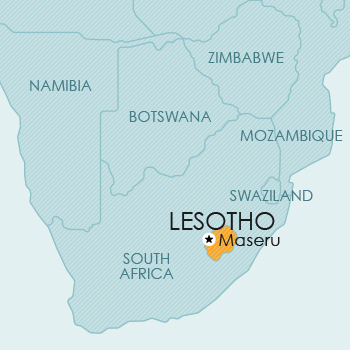 3
Balance of Payments accounts
BoP accounts keep track of a country’s payments to (debit) and its receipts from foreigners (credit)
Current account (goods and services trade, primary income (=NFI), secondary income (=TR))
The financial account records international purchases and sales of financial assets (FDI, portfolio investments…)
Other activities that result in transfer of wealth between countries are recorded in the capital account (sales of copyrights, emission allowances, debt forgiveness…)
BoP encompasses both the current account and the transactions that finance it
Double-entry book-keeping: each transaction is recorded as a credit and as a debit
4
[Speaker Notes: CA doesn’t capture all transactions between residents and non-residents. BoP is a different lens to look at open-economy macro than National Accounts.]
Examples of paired transactions
Domestic firm exported cars worth $1,000k and extended the foreign buyer a short-term trade credit payable in the next year
In a privatisation, the government sold its 49% stake in a domestic company worth $2,000k to a foreign entity. The money was paid to the government’s account at the CNB
Domestic investment fund bought US Treasuries worth $3,000k
Domestic government provided financial aid abroad worth $4,000k
A foreign owner of a domestic company paid herself a dividend of $5,000k
5
[Speaker Notes: For every transaction, there is a credit and debit entry. However, both can appear on the same side of the BoP identity (i.e. both can be on the current account, or both on the financial account)

Source: Mandel, M and Durcakova, J. (2016)]
Example – CZ BoP in 2016-2020
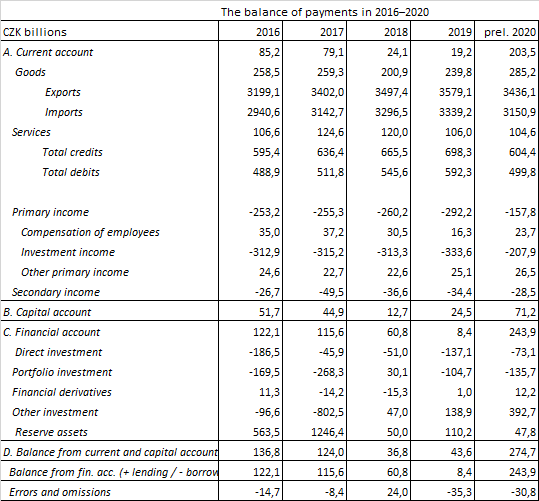 FA items record the difference between net acquisition of assets abroad (BoP debits) and net incurrence of liabilities (BoP credits).

FAB>0 capital outflow
FAB<0 capital inflow
6
Source: Czech National Bank
Problem 1: The basic 2-period model
Consider a simple 2-period model without investment (the pure endowment model). The representative individual maximizes her utility represented by


An exogenous world interest rate r is given and each individual receives income of Y1 and Y2 in respective periods.
a) Derive the budget constraint, the Euler equation, and compute the optimal consumption path.
b) Assume that Y1 = 80, Y2 = 110,  β= 0.8 and r = 10%. Compute the consumption path, current accounts for both periods and net exports. Show graphically.
c) Show analytically and graphically how the lifetime utility and consumption in both periods depend on the interest rate r.
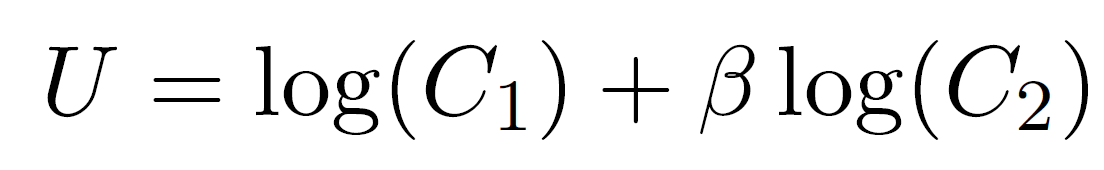 (1)
7
Problem 1 (a)
The intertemporal ("across time") budget constraint is the present discounted value of consumption expenditures (C1, C2) which must be equal to the present discounted value of income (Y1 and Y2), that is:



To get the Euler equation (characterising an intertemporal optimal consumption choice), we start by expressing C2 from (2) and substituting it into (1):
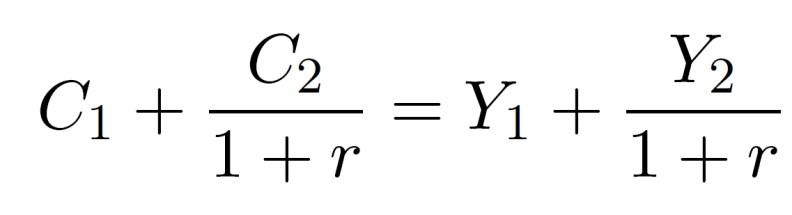 (2) Budget constraint
C2
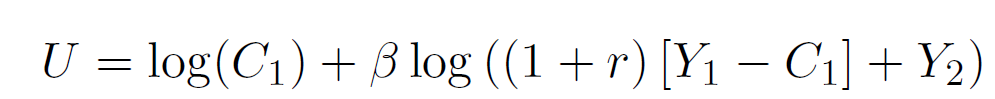 (3)
8
Problem 1 (a)
Such substitution reduces the optimisation problem to an unconstrained problem. We can simply differentiate (3) with respect to C1 and set it equal to 0:







More generally,
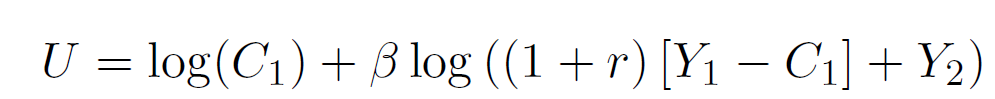 (3)
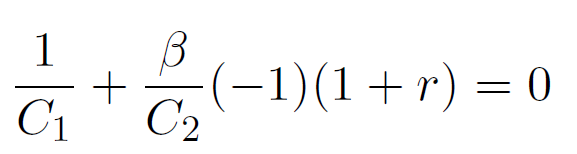 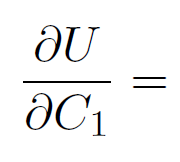 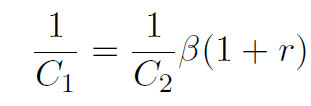 (4) Euler equation
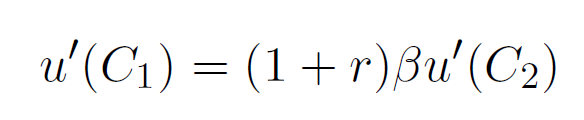 9
Marginal utility of consuming in t=1        =        Marginal utility of saving in t=1
Problem 1 (a)
Expressing C1 and C2 from (4) (Euler equation) and plugging into the budget constraint (2), we find the optimal consumption schedules:







It’s easy to show that:
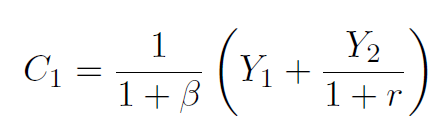 (5)
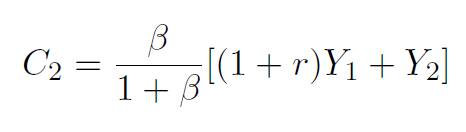 (6)
10
Problem 1 (b)
Assume that Y1 = 80, Y2 = 110,  β= 0.8 and r = 10%. Compute C1, C2, NX1, NX2, CA1, CA2
From (5) and (6), C1 =100, C2 =88
Net exports are straightforward:



To compute current account balances, recall that


Since there is no initial bond endowment (B1=0),
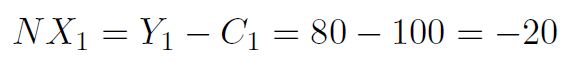 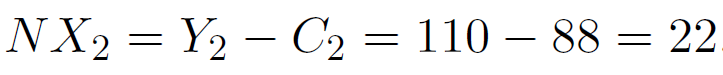 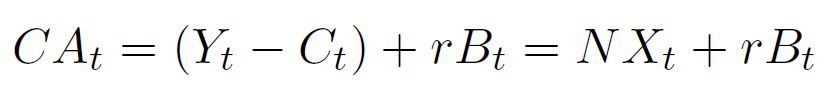 (7)
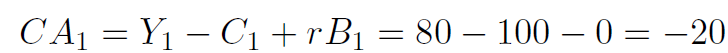 11
Problem 1 (b)
What about CA2? We need to know B2 …


Recall the one-period budget constraint



Plugging into (7),


And finally,
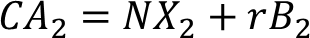 (8)
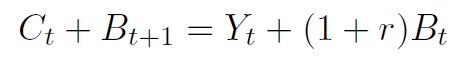 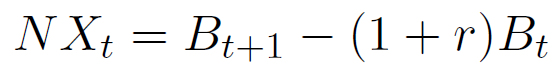 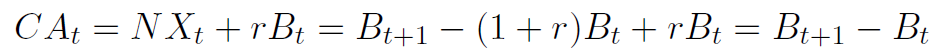 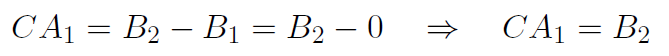 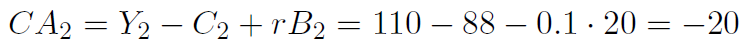 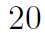 12
Observations…
A country with low initial income Y1 relative to higher income in the second period Y2 engages in intertemporal trade to smooth consumption over time (C1>Y1)
A current account deficit means that the country borrows, while a surplus means that the country lends resources abroad
The sum of current accounts will always be equal to zero, because the assumption of two periods forces the households to run balanced current account overall
To smooth consumption, the country borrows funds internationally (NX1<0) and repays them in the second period (NX2>0) with the interest payment of 10% (22 = 20 + 0.1x20)
Generally, in the 2-period model, countries with high (low) current income relative to future income, will tend to run CA surpluses (deficits) to smooth consumption over time. It is not viewed as an imbalance.
13
Graphical representation
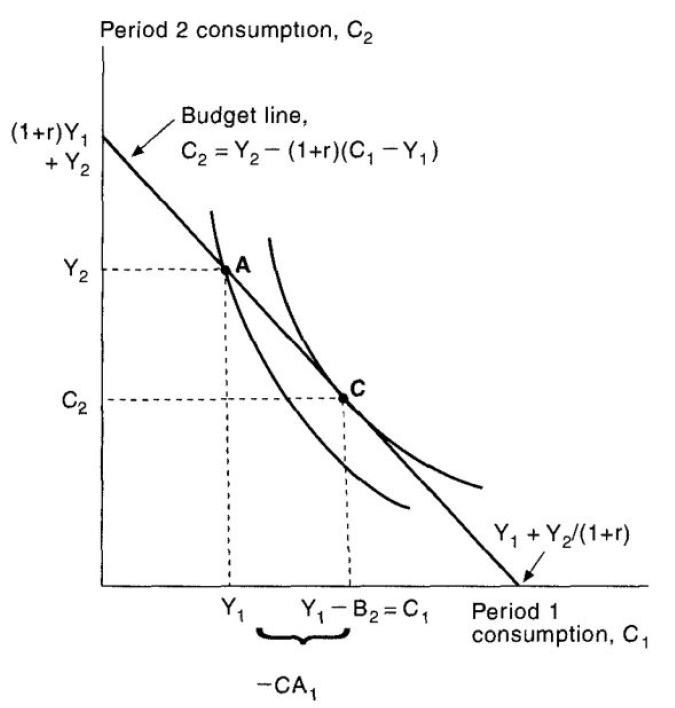 IT IS IMPOSSIBLE TO IMPORT FOREIGN CAPITAL WITHOUT A CA DEFICIT
14
Problem 1 (c)
Show analytically and graphically how the lifetime utility and consumption in each period depends on the interest rate r.
Differentiating optimal consumption schedules (5) and (6) with r




But the impact on overall lifetime utility is ambiguous


…and depends on the level of the interest rate r and the time preference of the household (β) and also by the initial position of the household (a lender or a borrower).
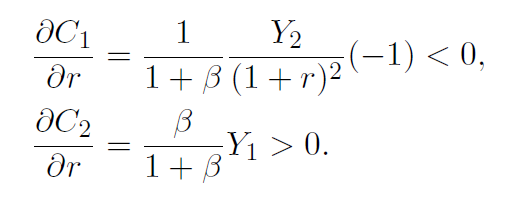 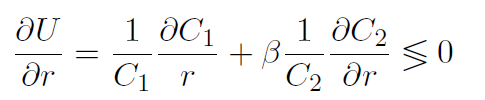 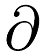 15
Problem 1 (c)
An increase in the interest rate will cause a clockwise rotation in the budget line
Q: can we tell from the graph that the overall utility effects are ambiguous?
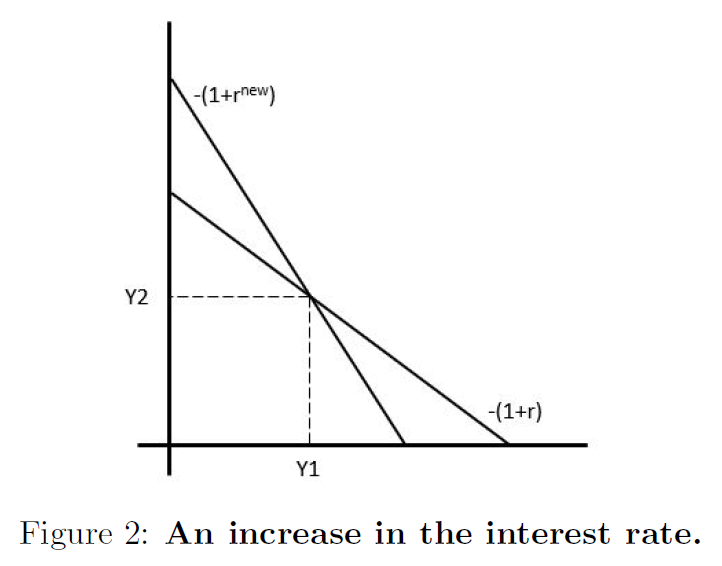 16